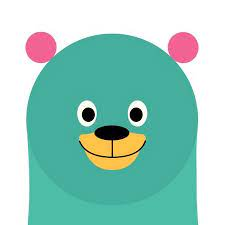 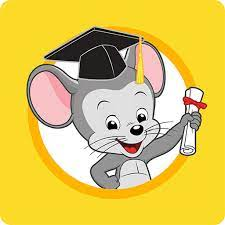 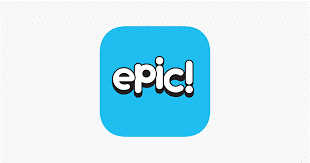 Khan Academy Kids 
Class Code Z9MJ9E
Epic Reading
Class Code kla0312
Should be Signed In
Individual Passwords on the
Back of their IPAD
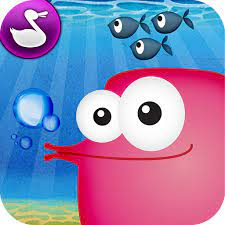 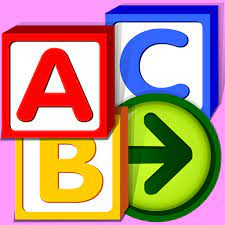 Starfall
No Code or Password
Fish School 
No Code or Password